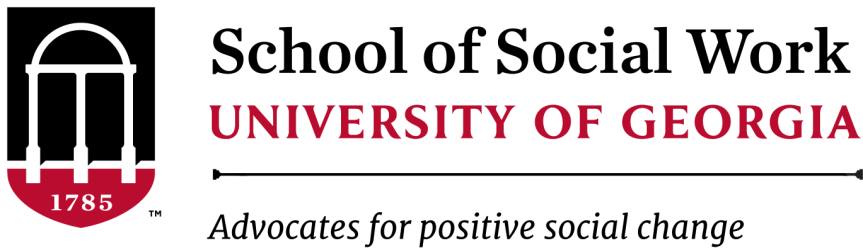 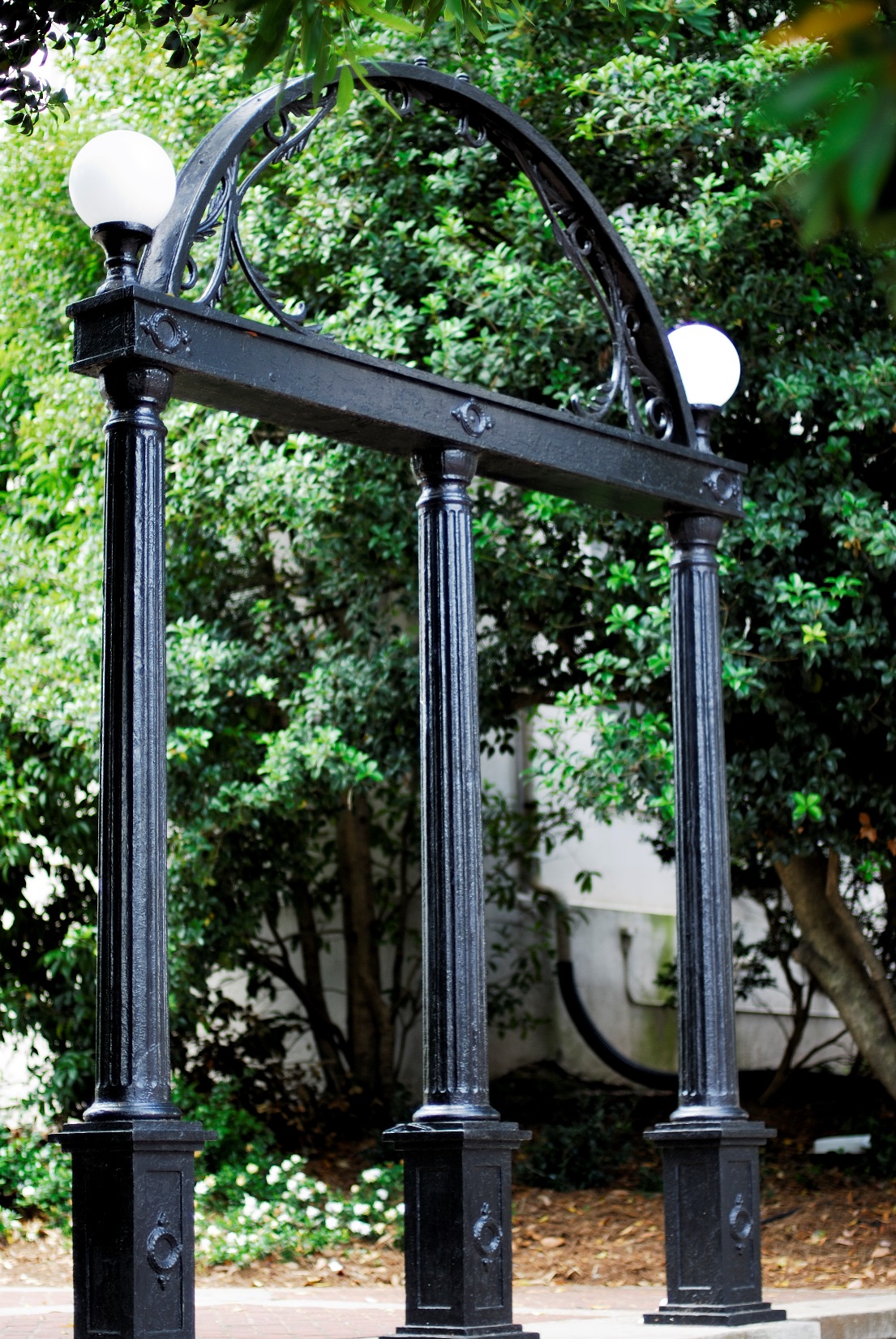 University of Georgia School of Social Work
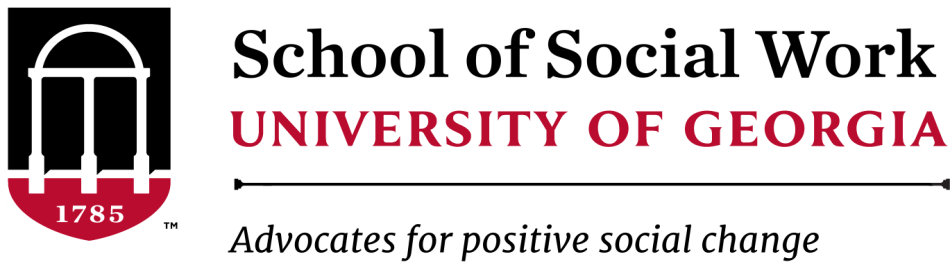 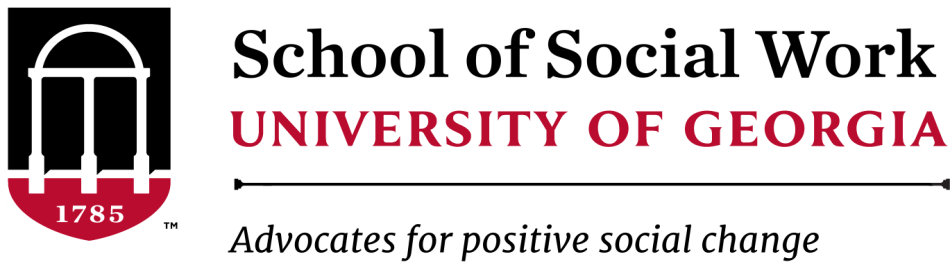 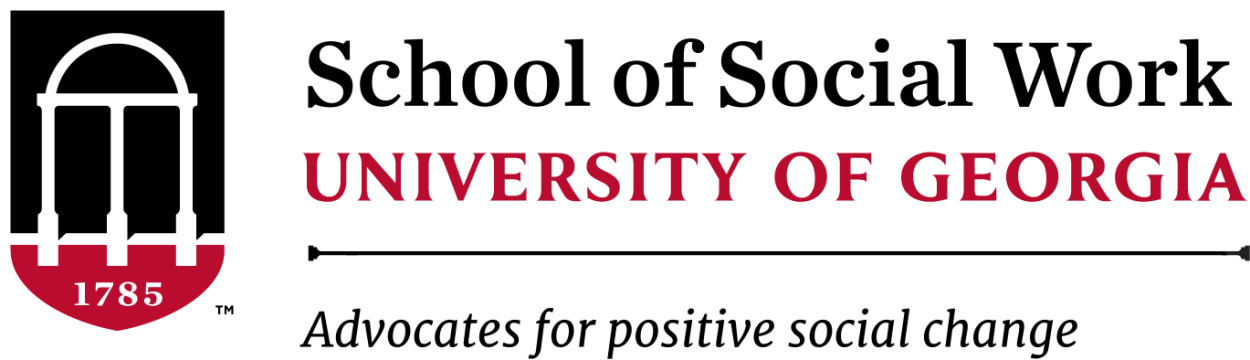 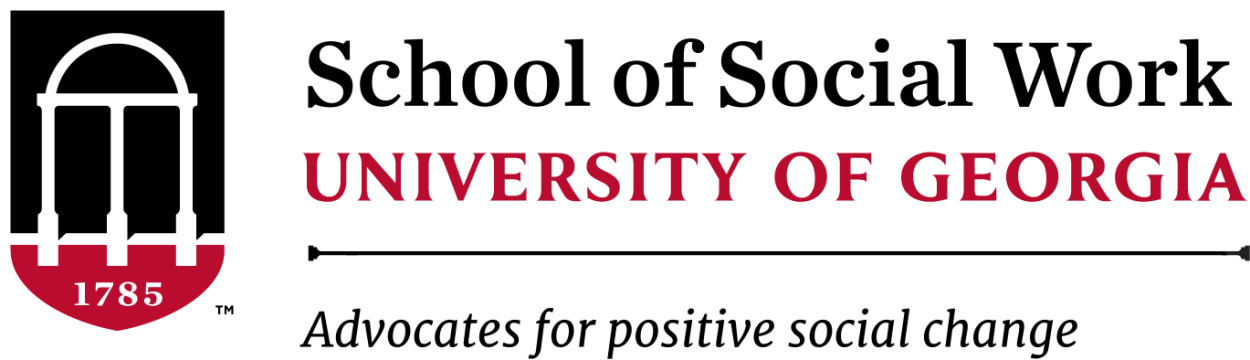